OCaml: Functions, Lists, and Control Flow
Programming Languages
William Killian
Millersville University
Functions
The basic building-block of Ocaml
Functions are expressions
Functions have a type
Functions (when fully invoked) yield a value

Looks like a binding at first

let x = 4;;
let my_function x y = (* hidden *);;
Function Syntax
Abbreviated:
  let fn x =
    (* code that uses x *)
  ;;

Full:
  let fn = fun x -> 
    (* code that uses x *)
  ;;
Function Syntax (two params)
Abbreviated:
  let fn x y =
    (* code that uses x and y *)
  ;;

Full:
  let fn = fun x -> fun y -> 
    (* code that uses x and y *)
  ;;
Function Syntax (three params)
Abbreviated:
  let fn x y z =
    (* code that uses x, y, and z *)
  ;;

Full:
  let fn = fun x -> fun y -> fun z -> 
    (* code that uses x, y, and z *)
  ;;
Function Evaluation
let add2 x =
  2 + x
;;

add2 3  =  2 + 3  =  5
Function Evaluation (two params)
let add x y =
  x + y
;;

add 2 3 =  2 + 3  =  5
Partial Function Evaluation
let add x y =
  x + y
;;

let add2 = add 2
;;
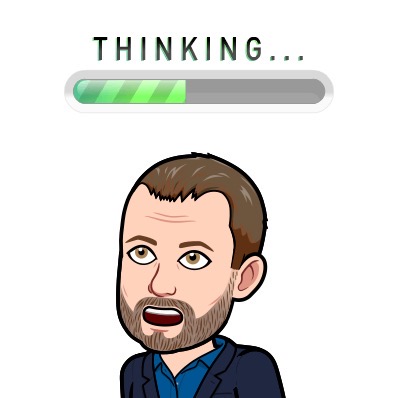 Partial Function Evaluation
let add = fun x -> fun y ->
  x + y
;;

let add2 = add 2 (* substitute 2 for x *)
;;
Partial Function Evaluation
let add = fun x -> fun y ->
  x + y
;;

let add2 = fun x -> fun y ->
  2 + y
;;
Partial Function Evaluation
let add = fun x -> fun y ->
  x + y
;;

let add2 = fun y ->
  2 + y
;;
Aside: Local Binding
Bindings are applied at the global scope
If we want a local binding that is temporarily used, we have a special syntax let … in
You can view this like a “local variable”

let x = 4;;
let x4 =
  let x2 = x * x in
    x2 * x2;;
(* x2 not visible *)
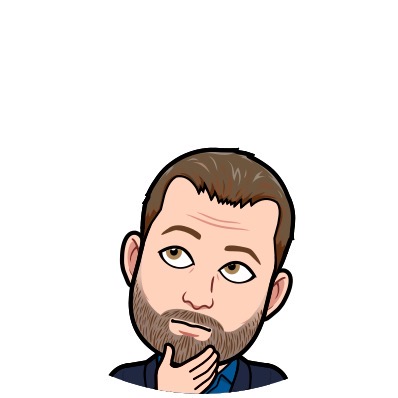 Basic Control Flow
In Programming 1 we learn about conditionals
Basic constructs: if, else
Ideas: Boolean expression

let even_odd val =
  let is_even = val mod 2 = 0 in
    if is_even then "even" else "odd"
Basic Control Flow: Operators
=	equality
!=	Inequality	(can also use <>)
>	Greater
<	Less
>=	Greater or equal
<=	Less or equal

NOTE: always must compare the same types
All comparisons return a bool (true or false)
Recursive Functions
Almost the same syntax
Just need to tell OCaml a function is recursive

let rec sumToN n =
  if n = 0 then
    0
  else
    n + sumToN (n - 1)
;;
Lists	a' list
Immutable (cannot be changed)
Finite sequence of elements
All elements must be the same type
Empty list:
	[]
List with three ints:
	[1; 2; 3]
	1::2::3::[]
	1::(2::(3::([])))
List Operators	Cons ::
Prepend an element to a list
Does not modify the original list
The original list can be empty
The types must match

module List
let cons (val : a') (lst : a' list) =
    val::lst
List Operators	Append @
Appends a list to the end of another list
Does not modify either original list
The types must match

[1] @ [2; 3; 4]		[1; 2; 3; 4]
[1; 2] @ [3]			[1; 2; 3]

let (@) (l1 : a' list) (l2 : a' list) =
    (* implementation hidden *)
List Operators	hd
Extract the first element of the list
Returns the “left side” of the cons

List.hd [1; 2; 3]				1

module List
let hd (lst : a' list) =
  match lst with
  | hd::_ -> hd
  | [] -> raise (Failure "empty list")
List Operators	tl
Extract the remaining elements of the list
Returns the “right side” of the cons

List.tl [1; 2; 3]				[2; 3]

module List
let tl (lst : a' list) =
  match lst with
  | _::tl -> tl
  | [] -> raise (Failure "empty list")
Advanced Control Flow
What was match ... with ?
Language feature called “pattern matching”
SUPER POWERFUL
OCaml will try to do a lot for you
If the value matches -> use it
If the type matches -> use it
If it would be a well-formed expression -> use it
Basic Pattern Matching
if expr then valT else valF 
	Can be rewritten as:
		match expr with
		| true -> valT
		| false -> valF
	Or:
		match expr with
		| true -> valT
		| _ -> valF
List Pattern Matching
Let’s revisit List.hd

let hd (lst : a' list) =
  match lst with
    (* we can extract the front *)
  | hd::_ -> hd
    (* have an empty list – bad *)
  | [] -> raise (Failure "empty list")
Value Pattern Matching
Print out a number. But for multiples of three it should output “Fizz” instead of the number and for the multiples of five output “Buzz”. For numbers which are multiples of both three and five output “FizzBuzz”.

let fizzbuzz n =
  match (n mod 3, n mod 5) with
  | (0, 0) -> "FizzBuzz"
  | (0, _) -> "Fizz"
  | (_, 0) -> "Buzz”
  | _      -> string_of_int n
Value Pattern Matching
Print out a number. But for multiples of three it should output “Fizz” instead of the number and for the multiples of five output “Buzz”. For numbers which are multiples of both three and five output “FizzBuzz”.

let fizzbuzz n =
  match (n mod 3, n mod 5) with
  | (0, 0) -> "FizzBuzz"
  | (0, _) -> "Fizz"
  | (_, 0) -> "Buzz”
  | _      -> string_of_int n